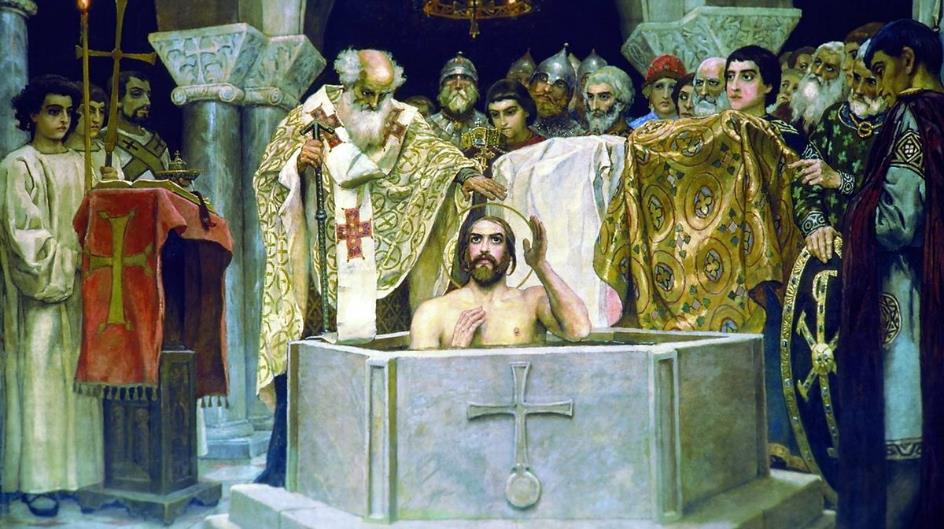 Князь Владимир. Прошлое, настоящее и будущее.
Вопрос № 1
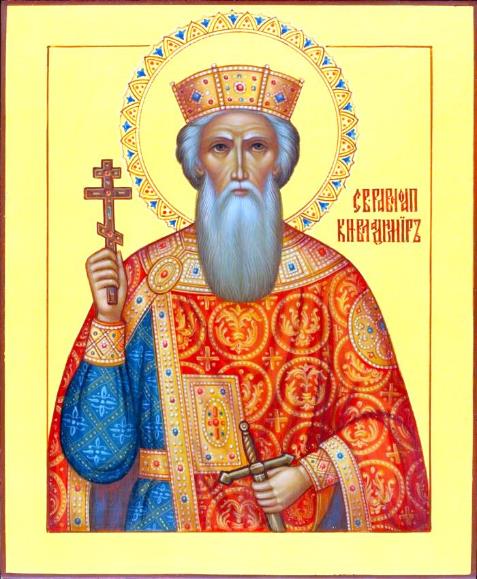 а) 987 г.    
б) 973 г.    
в) 963 г.    
г) 986 г.
Назовите год рождения равноапостольного князя Владимира.
Вопрос № 2
Укажите автора картины «Иов и его друзья»
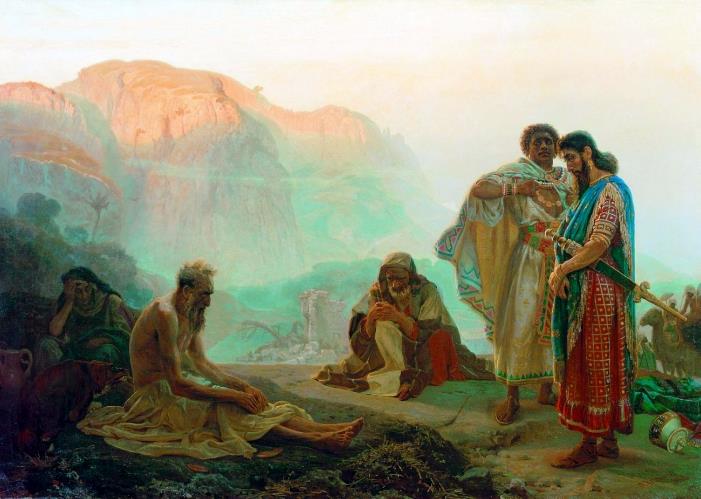 а) Врубель М.  б) Иванов А.  в) Суриков В.  г) Репин И.
Вопрос № 3
Поставьте имена праотцев в хронологическом порядке
а) Ной
б) Авраам
в) Иосиф
г) Адам
д) Исаак
е) Моисей
ж) Иаков
з) Давид
1) Адам
2) Ной
3) Авраам
4) Исаак
5) Иаков
6) Иосиф
7) Моисей
8) Давид
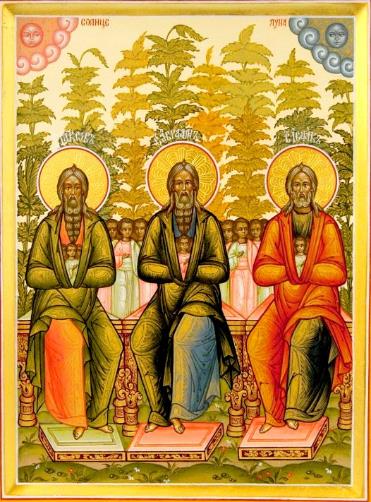 Вопрос № 4
На каком инструменте играл царь и пророк Давид?
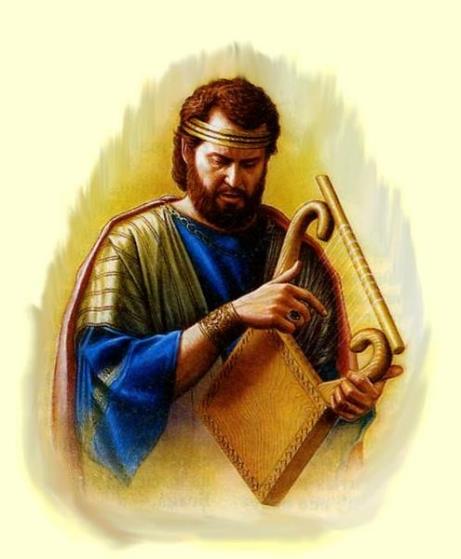 а) домра
б) балалайка
в) псалтерий
г) укулеле
д) арфа
е) гусли
Вопрос № 5
Как звали главного героя в комедии «Горе от ума» 
А.С. Грибоедова?
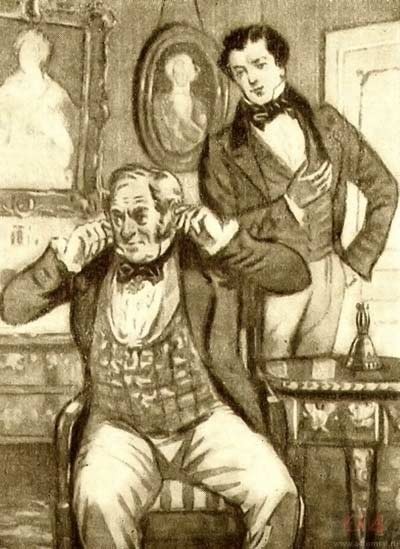 а) А. А. Чацкий    
б) П.И. Чичиков   
в) П.П. Лужин    
г) Г.А. Печорин
д) П.А. Гринёв
е) Е. А. Онегин
ж) Г.С. Желтков
Вопрос № 6
Назовите автора стихотворения.
Утреннее размышление о Божием величестве

Уже прекрасное светило
Простерло блеск свой по земли
И Божие дела открыло:
Мой дух, с веселием внемли;
Чудяся ясным толь лучам,
Представь, каков зиждитель сам!
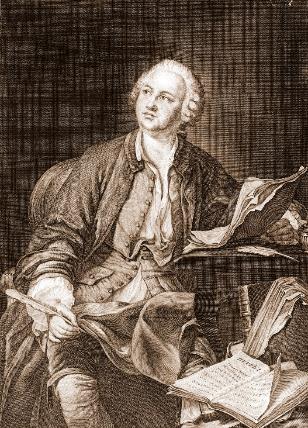 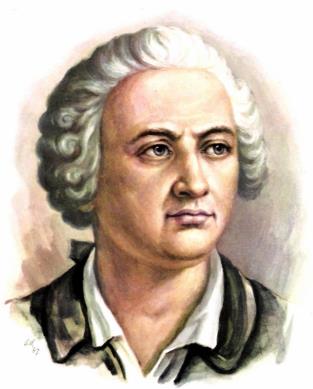 а) А. Пушкин    б) М. Лермонтов   в) М. Ломоносов    г) Ф. Достоевский
Вопрос № 7
а) Христос и Мария Магдалина
б) Разговор с Самарянкой
в) Христос и грешница

г) Искушение Христа
Как называется картина?
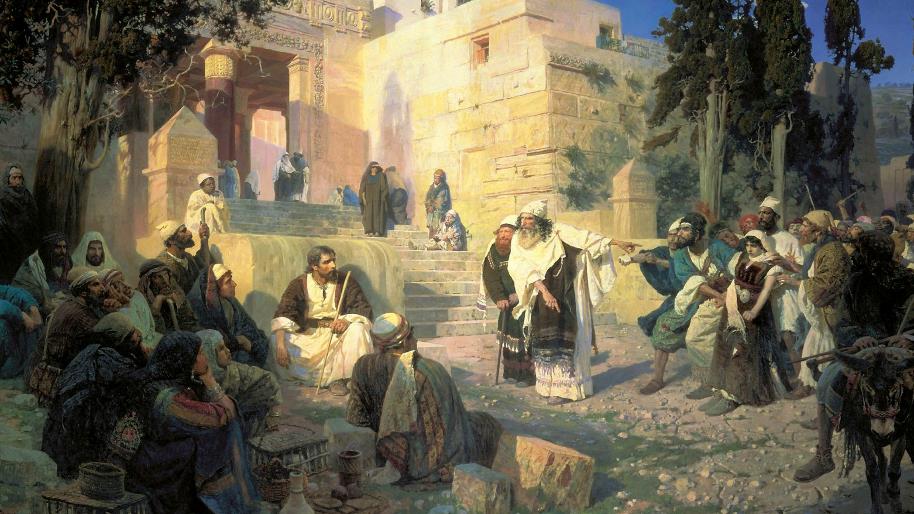 Вопрос № 8
Откуда был родом Эомер?
а) Арнор
б) Эриадор
в) Мордор
г) Рохан
д) Гондор
е) Шир
ж) Харад
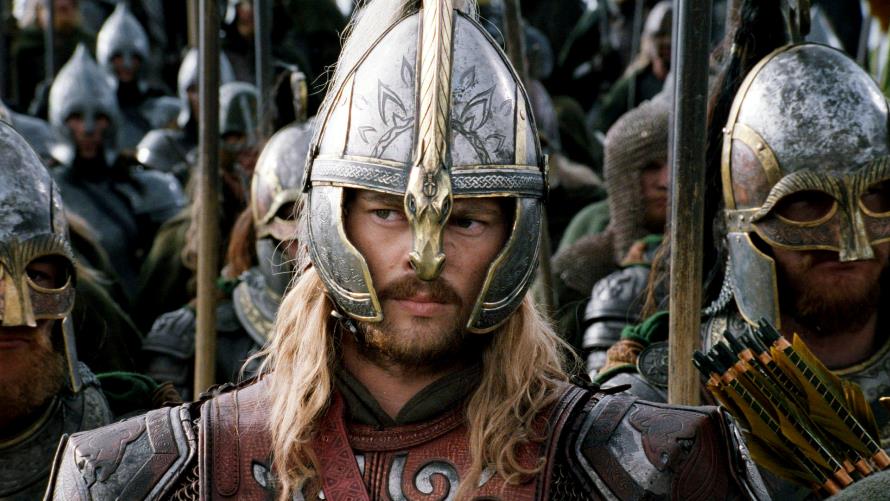 Вопрос № 9
Узнайте монастырь по фотографии.
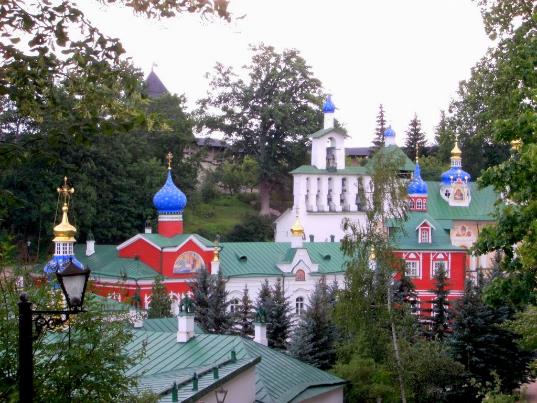 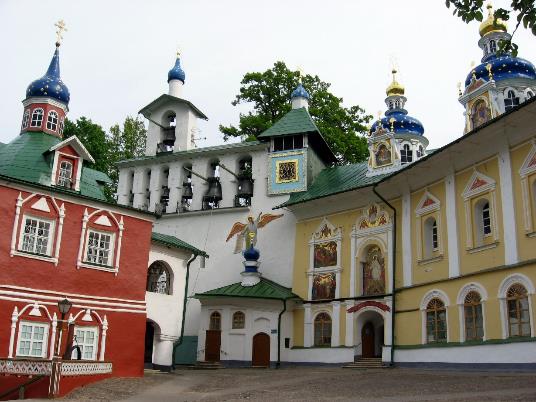 а) Валаам б) Псково-печерский монастырьв) Соловецкий  г) Абалацкий д) Троце-Сегиева лава
Вопрос № 10
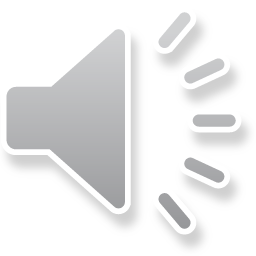 Укажите автора композиции.
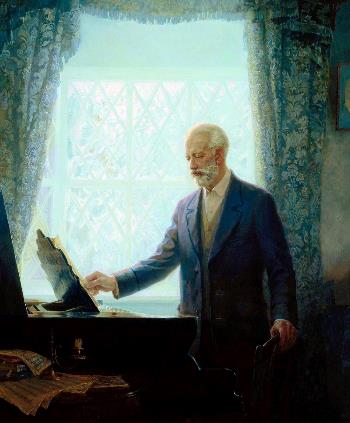 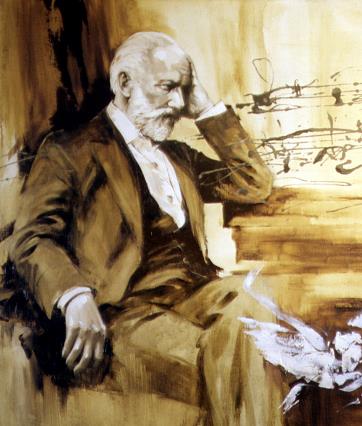 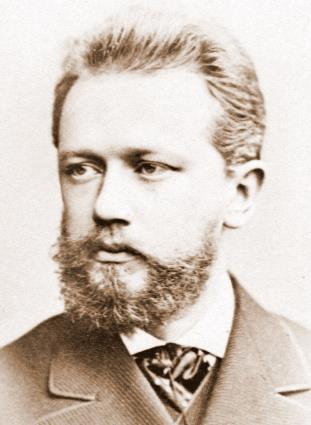 а) И. Бах б) Ж. Бизе в)П. Чайковский  г) Л. Бетховен  
д) Ф. Лист
Вопрос № 11
а) Игорь
б) Олег
в) Иоанн
г) Павел
д) Василий
е) Давид
ж) Николай
з) Антоний
Какое имя было дано князю Владимиру при крещении?
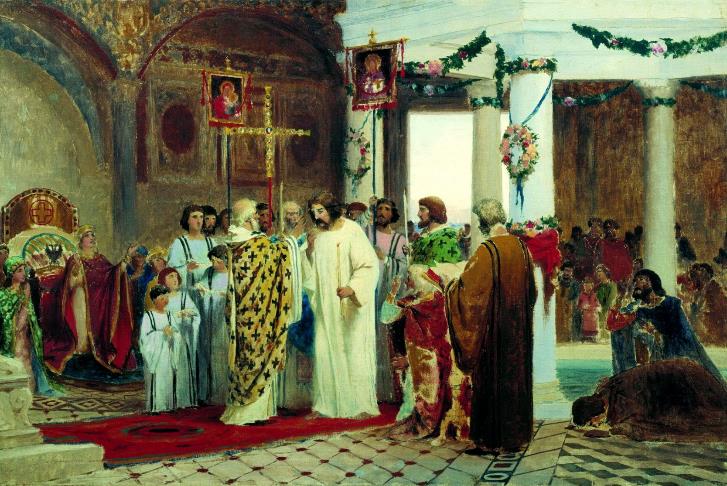 Вопрос № 12
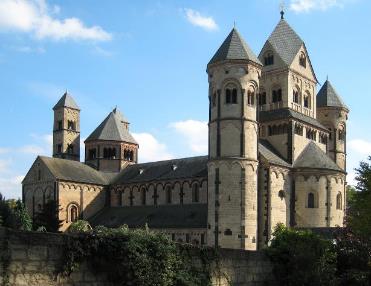 Выберите из предложенных фотографий шатровой стиль архитектуры храма.
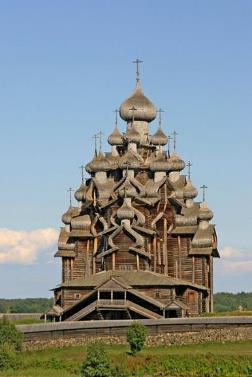 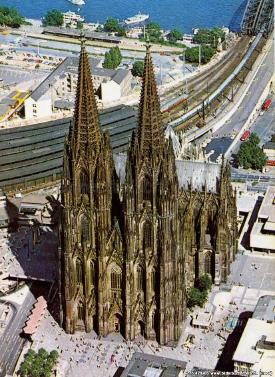 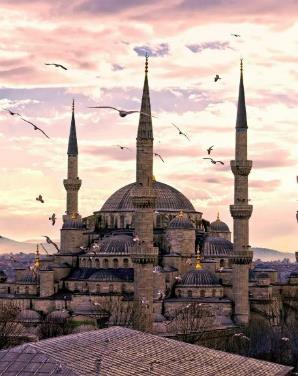 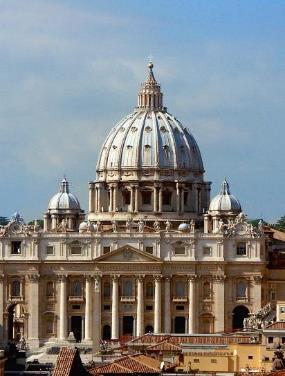 Вопрос № 13
Как перевести слово «СКИМЕН» 
с церковнославянского на русский язык
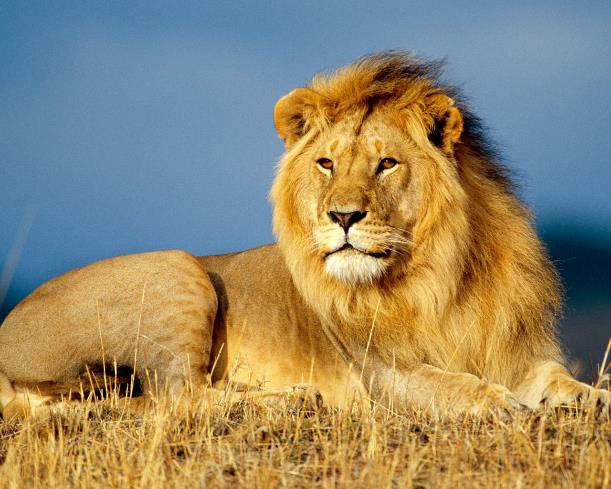 а) молодой лев
б) сибирский тигр
в) злой медведь
г) гусь
д) таракан
е) дракон
Вопрос № 14
Таинство Крещения совершается:
а) Два раза в жизни (не более)
б) Спастись можно и без крещения
в) Один раз в жизни
г) Лучше всего совершать крещение периодически, раз в несколько лет
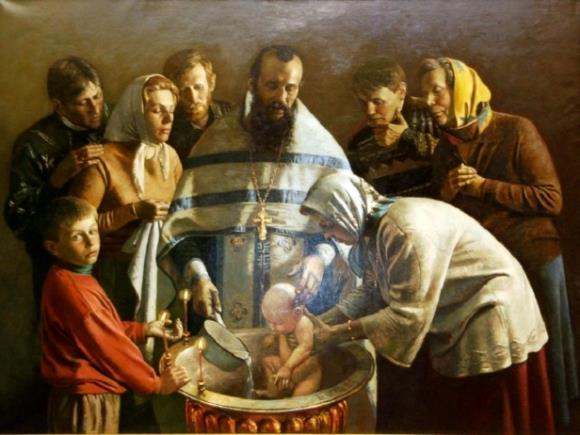 Вопрос № 15
Имя архангела «Гавриил» с иврита переводится  как…
а) Кто как Бог
б) Муж Божий
в) Благословение Божие
г) Молитва Богу
д) Хвала Божия
е) Исцелил Господь
ж) Свет Божий
З) Высота Божия
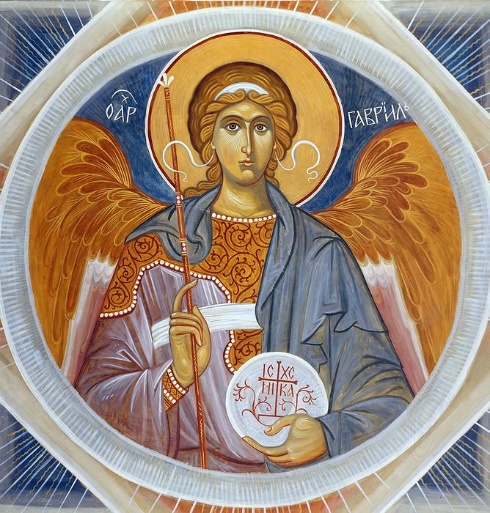 Вопрос № 16
Кем является Иисус Христос по природе?
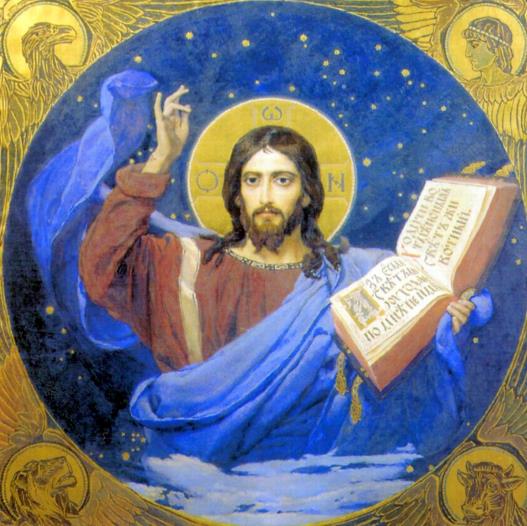 а) Богом
б) Избранным человеком
в) Богом и Человеком одновременно
г) Богом в оболочке человеческого тела
д) Человеком с Божественной волей
Вопрос № 17
Адам и Ева были изгнаны из рая за то, что:
а) съели магический плод
б) познали добро и зло
в) пытались спрятаться от Бога
г) нарушили заповедь Божию и не раскаялись
д) совершили плотский грех
е) послушали змея
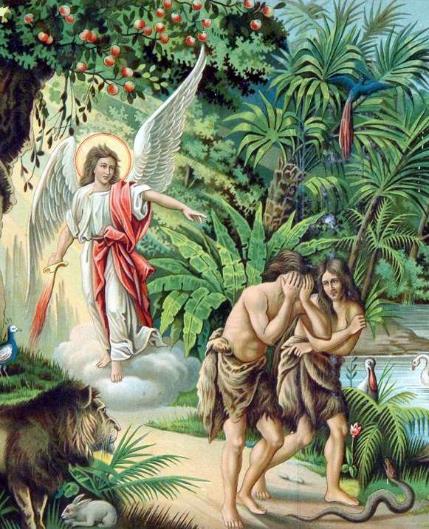 Почему плащаница в которую был завернут Иисус после смерти, называется Туринской?
Вопрос № 18
а) Находится в Италии г. Турин
б) Хранится в Туринских палатах
в) Турин – это материал из которого она сшита
г) Туринская в переводе с греческого - Христова
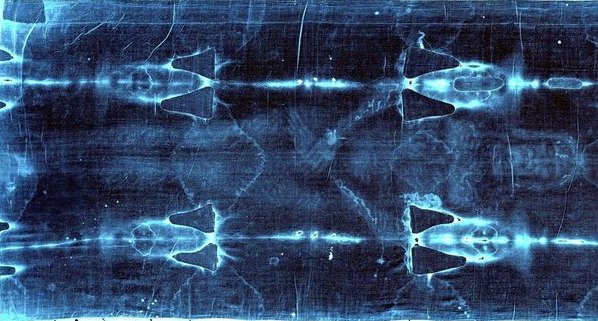 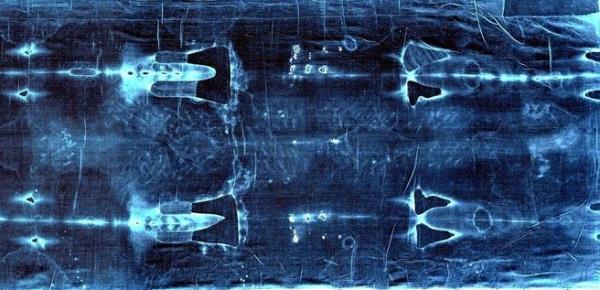 Вопрос № 19
Кто первый перевёл Священное Писание на славянский язык?
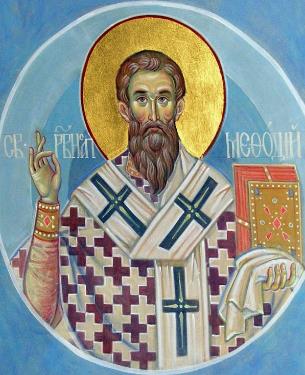 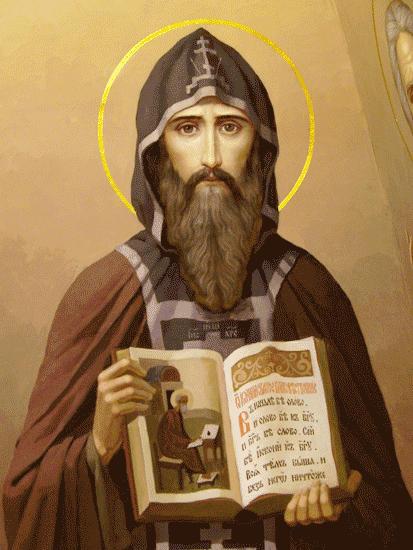 а) Борис и Глеб
б) Князь Владимир
в) Князь Острожский
г) диакон Иван Федоров
д) Кирилл и Мефодий
Святой Мефодий
Святой Кирилл
Вопрос № 20
В чем смысл и сущность религии?
Что означает слово «религия»?
а) служить опорой государству
б) заниматься психотерапией
в) заниматься социальной работой
г) в воспитании нравственности, сочувствия к людям и животным
д) в познавании Бога и переживании связи с Ним
а) Церковь
б) соединение
в) культ
г) мировоззрение
Вопрос № 21
Книга Дж. Толкина описывающая устроение вымышленной вселенной, в которой существует Средиземье.
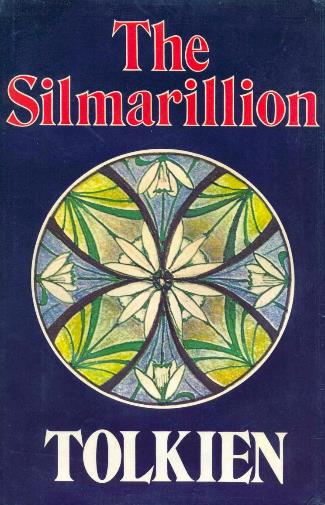 а) Хоббит, или Туда и обратно
б) Властелин колец
в) Братство Кольца
г) Две крепости
д) Сильмариллион
е) Роверандом
з) Возвращение короля
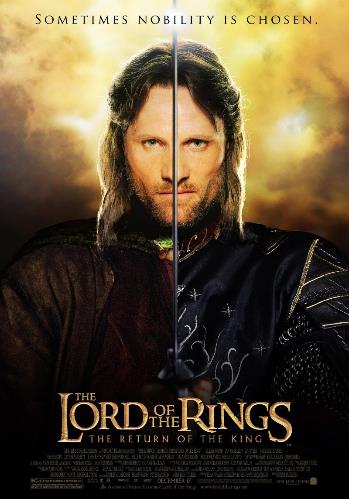 Вопрос № 22
Кем является апостол Павел?
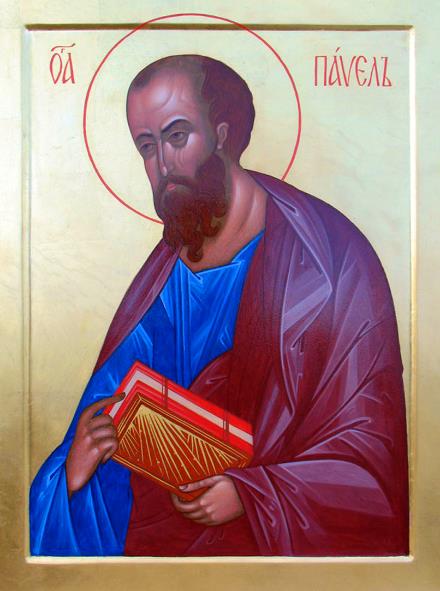 а) один из 12 апостолов
б) один из 70 апостолов
в) предатель Христа
г) автор Апокалипсиса
д) Братом Господа по плоти
е) избранным апостолом
ж) рыбаком
Что обозначают пять куполов на храме?
Вопрос № 23
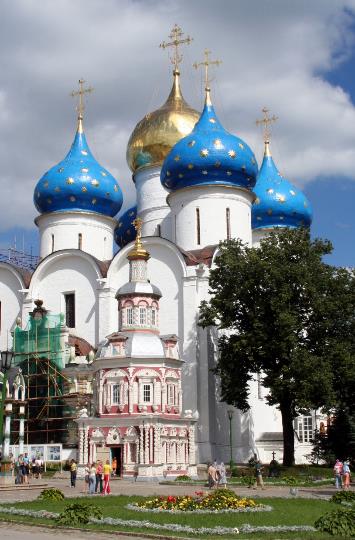 а) Центр земли и 4-ре стороны света
б) Пять столпов христианства
в) Силы души
г) Крест
д) Христос и 4-ре евангелиста
Греч. слово литургия переводится как…
Вопрос № 24
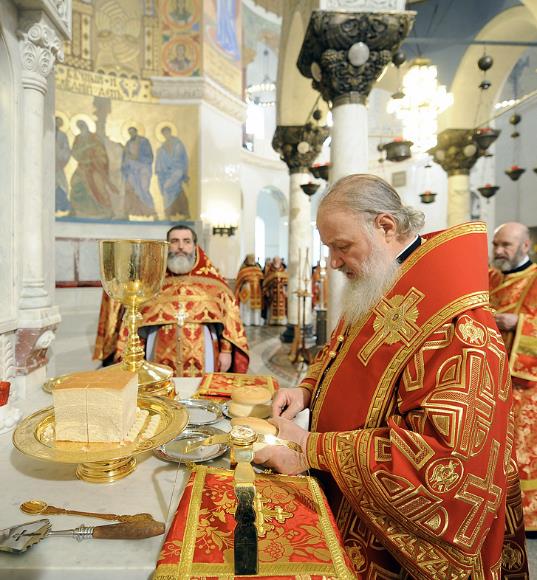 а) общее дело
б) причастие
в) благодарение
г) богослужение
д) моление
е) таинство
Вопрос № 25
Кто это?
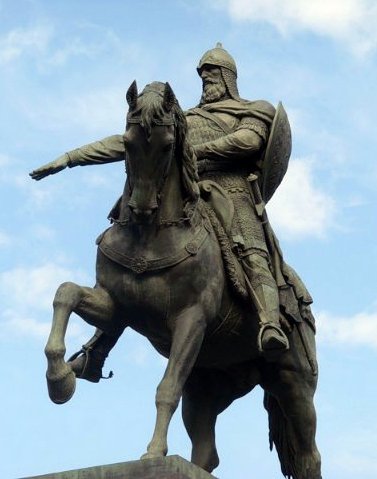 а) Александр Невский
б) Димитрий Донской
в) Владимир Мономах
г) Юрий Долгорукий
д) Даниил Московский
е) Иван Калита
ж) Равноапостольный Владимир
Вопрос № 26
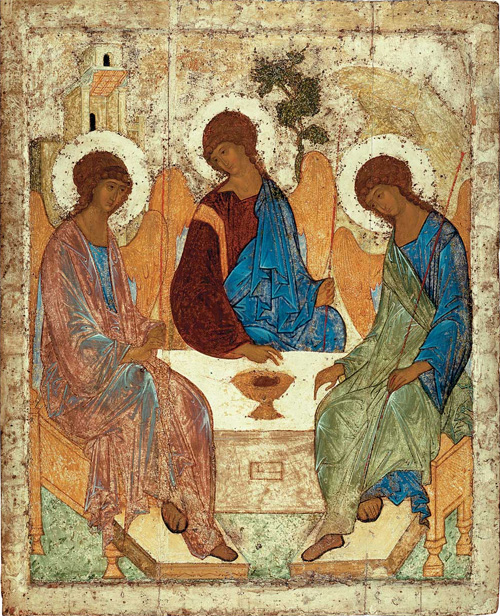 Какой из Ангелов на иконе Троицы символически изображает Бога Сына?
а) правый
б) центральный
в) левый
г) никакой
Почитается ли как святой равноапостольный великий русский князь Владимир католиками?
Вопрос № 27
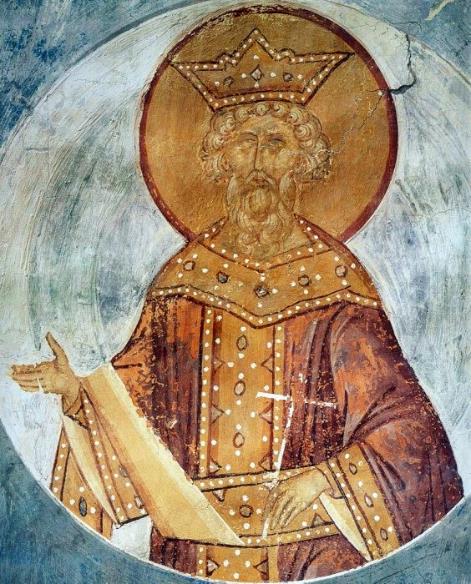 а) Этот вопрос ещё рассматривается 
б) Однозначно нет
в) Почитается
г) Почитается но только народом
Вопрос от Алены
Какой грех не может быть прощен Богом?
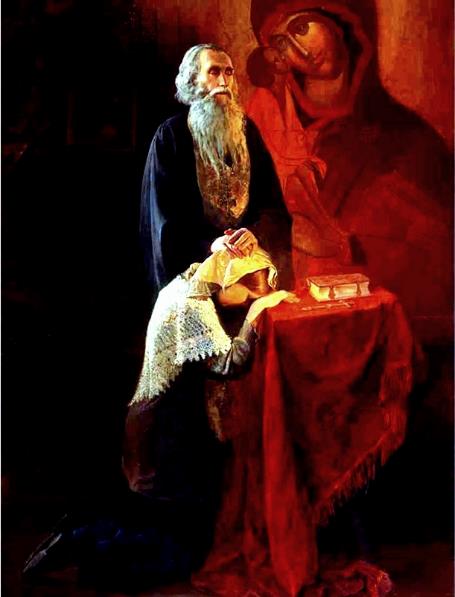 а) Первородный
б) Гордость
в) Убийство
г) Воровство
д) Неверние
е) Нераскаянный
Вопрос № 29
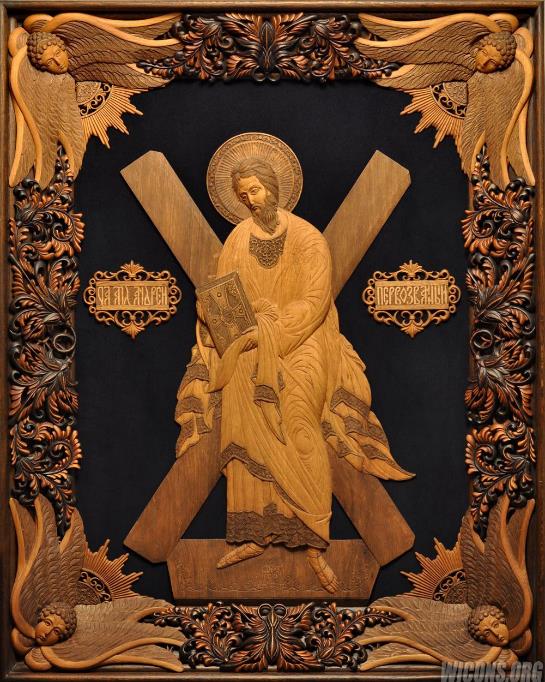 Кто из апостолов посетил славянские земли?
а) Апостол Петр
б) Апостол Павел
в) Апостол Иуда
г) Апостол Фома
д) Апостол Андрей
е) Апостол Филипп
Вопрос № 30
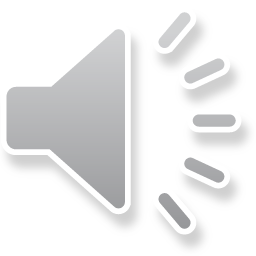 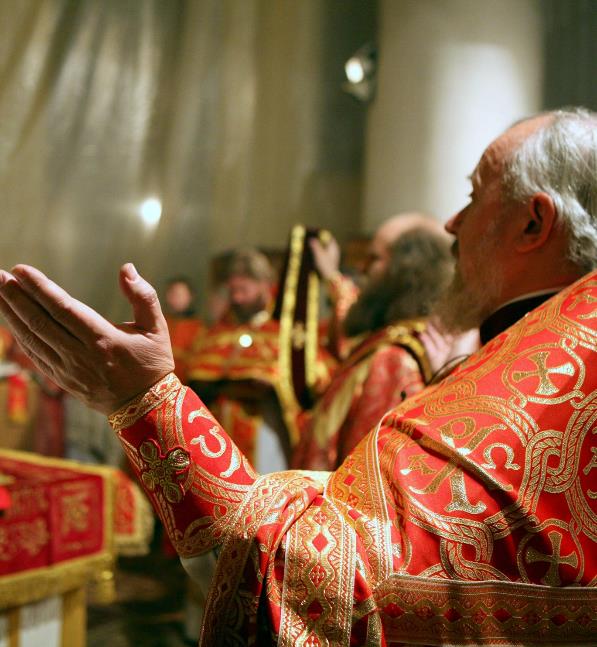 В какой момент службы поётся песнопение «Слава в вышних Богу…»
а) Начало вечерни
б) Окончание утрени
в) За Литургией
г) На молебне
д) На панихиде
Какое второе название имеет праздник Крещения Господня?
Вопрос № 31
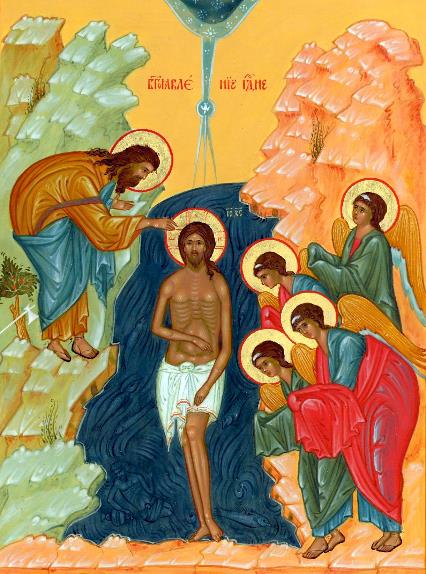 а) Богоявление
б) Пятидесятница
в) Оглашение
г) Троица
д) Радоница
е) Масленица
Как называют город славянские летописи, в котором принял крещение князь Владимир?
Вопрос № 32
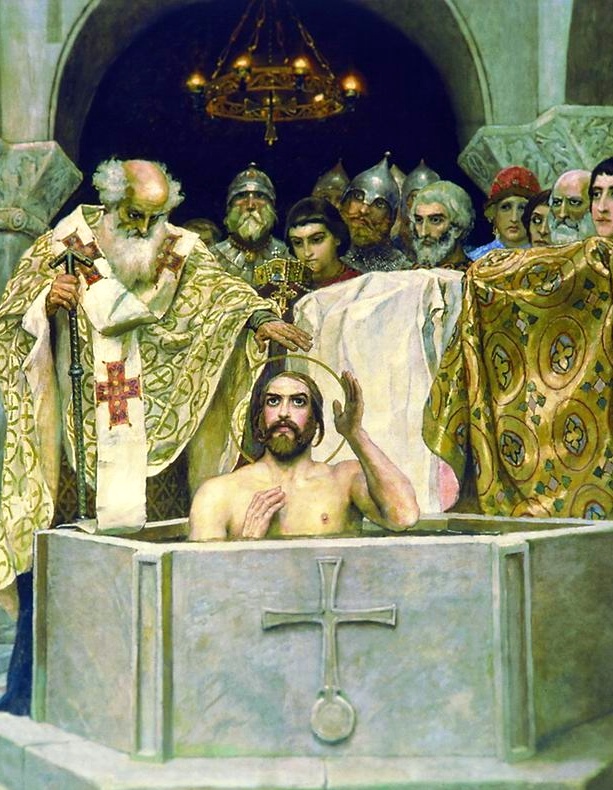 а) Херсонес
б) Севастополь
в) Симферополь
г) Корсунь
д) Киев
е) Новгород
Вопрос № 33
Что было написано на первых монетах на Руси, которые появились при князе Владимире?
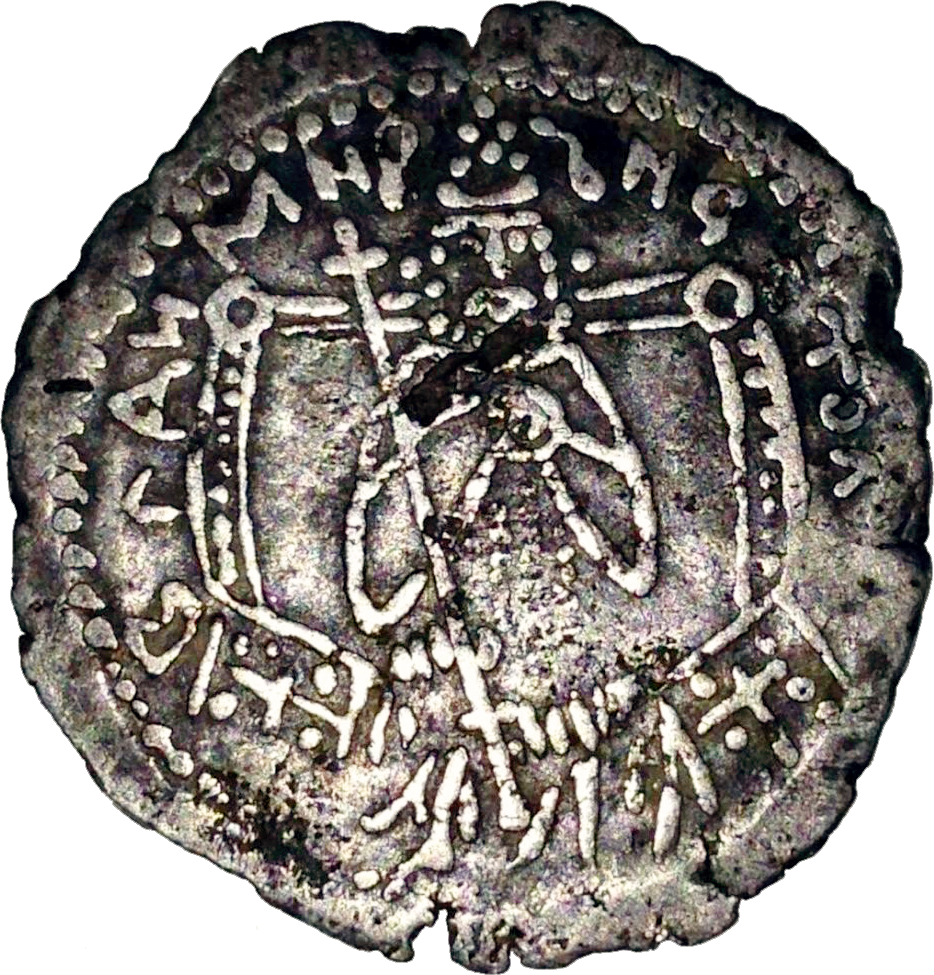 «Владимир на столе»
т.е. 
«Владимир на престоле»